Официальный дистрибьютор BuzzRack в России Компания RackWorld.г. Москва, +7 (495) 760 53 96 www.rackworld.ruМир багажников для лучших автомобилей
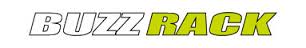 Деньги не наша мотивация. Вместо этого мы собираем ваше признание и улыбки. Мы создаем надежные продукты для наших детей и нас самих.
История
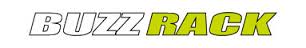 Бренд BuzzRack, основанный на Тайване в 2005 г., - результат сотрудничества двух талантливых инженеров C.K Wang и Hugues Espesset, разделяющих общее видение данной отрасли и соединивших свой опыт в области разработки продукции, ее проектирования и производства. Вся продукция создается на огромном  заводе-изготовителе King Rack Industrial Co., Ltd,  основанном Wang в 2000 г. 
Это позволило создать конкурентоспособный товар, признанный и продающийся во всем мире: Австралия и Новая Зеландия, все страны Южной Америки, США, Канада, Мексика, страны Азии, Африки. Качество, безопасность и инновации в сочетании с приемлемой ценой по достоинству оценили в Великобритании, Ирландии, Швеции, Швейцарии, Испании, Франции, Германии, Италии. Норвегии, Дании, Финляндии, Португалии, Нидерландах, Чехии, Польше. В 2014 году во Франции открыто европейское представительство торговой марки BuzzRack.
Крепления для велосипедов BuzzRack завоевывали престижные награды: 2008 г. – «Лучший инновационный продукт», 2009 г. – «Лучший дизайн» на автомобильных выставках в Тайбэе, 2013 г. – абсолютная победа на 20-й выставке Taiwan SMEs Innovation Award, 2014 г. – признание и награды национальной премии «Создание».
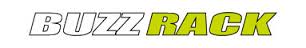 Сертификация
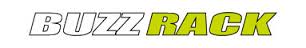 BuzzRack сертифицирован по многим показателям различными сертифицирующими лабораториями, независимыми оценочными компаниями и аудиторами. Это было сделано в целях подтверждения качества продукции, ее соответствия всем международным требованиям, относящимся к безопасности и надежности, чтобы быть конкурентоспособным, в первую очередь, на европейском рынке.
ISO 9001 Certificate 2013-2016
TUV NORD CERTIFICATE of conformity
ECE Comformity of Production
Производство
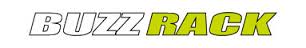 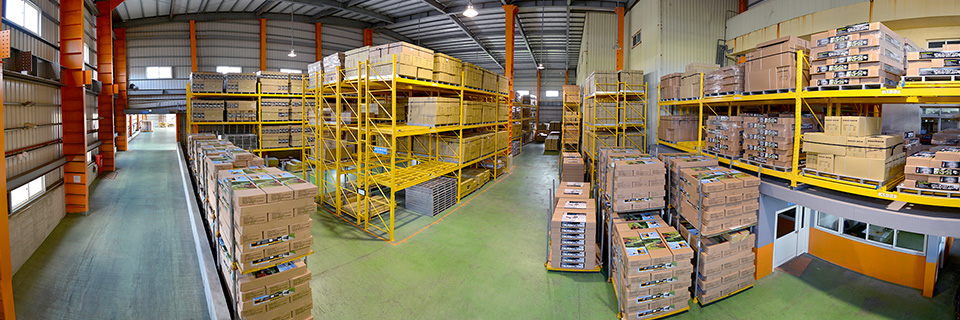 Отличительные особенности продукции
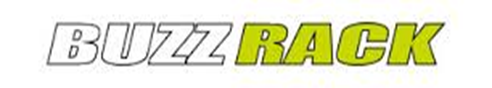 CAM LAVER SYSTEM - Запатентованная система крепления рычага велобагажника на шаре фаркопа. С помощью кнопки микро настройки регулируются зазоры на шаре фаркопа. Просто, быстро и безопасно.
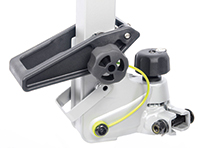 Отличительные особенности продукции
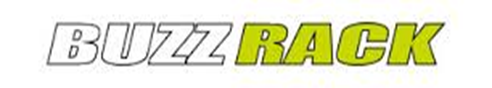 CONIC SYSTEM - Внутренние мидии конической системы регулируются равномерно шару фаркопа, что дает возможность осуществлять надежную фиксацию шейки шара фаркопа, как коготь.
ТЕХНИЧЕСКИЕ ХАРАКТЕРИСТИКИ
Максимальное количество велосипедов: 2
Размеры (ширина х глубина): 109 см х 59см
Размеры (в сложенном виде): 94 х 67 х 31 см
Вес: 16.1 кг
Максимальная грузоподъемность: 30 кг
Наклон: да
Встроенная плата освещения: да
Освещение платы типа, вилка: 13 контактный, 7 контактный адаптер входит в комплект.
Для транспортировки велосипедов типа фэтбайк с широкими колесами с шириной шин от 3 до 5 дюймов дополнительно приобретается адаптер для Fat Bike Kit for Spark.
Велобагажник на фаркоп Buzz Runner SPARK 2
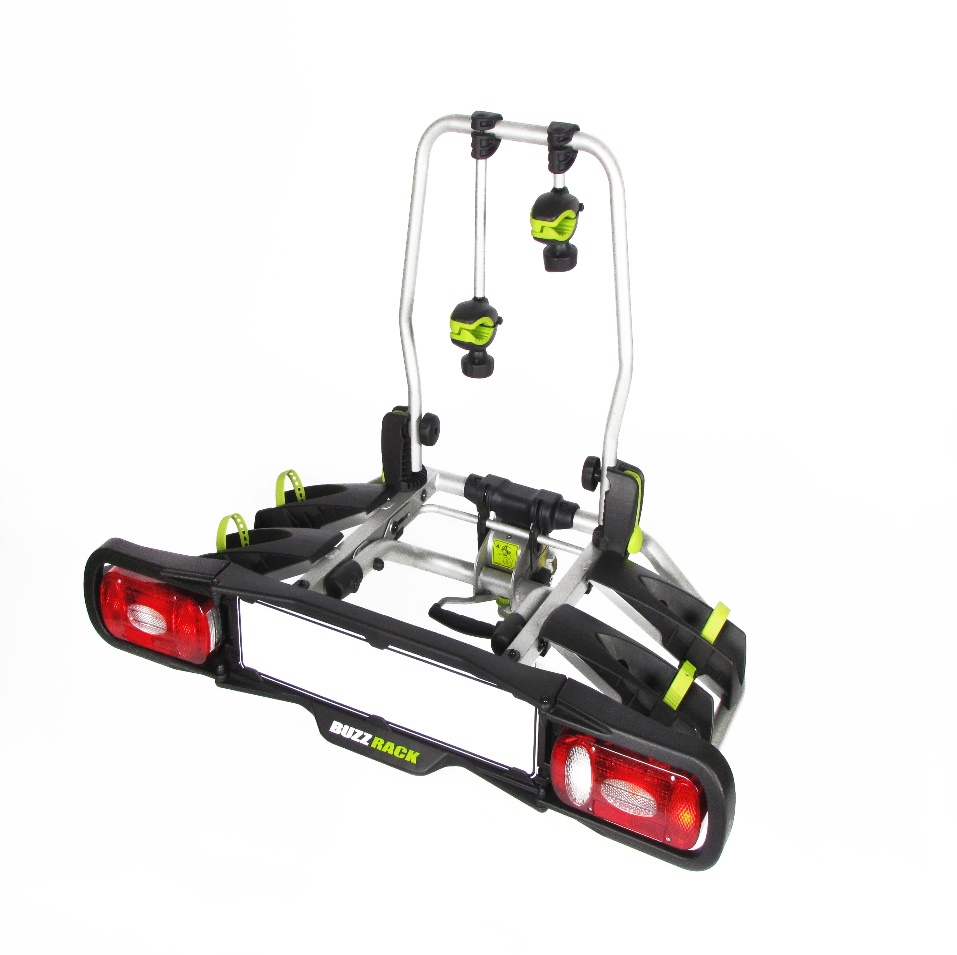 Велобагажник на фаркоп Buzz Runner SPARK 2
ТЕХНИЧЕСКИЕ ХАРАКТЕРИСТИКИ
Максимальное количество велосипедов: 3
Размеры (ширина х глубина): 109 см х 59см
Размеры (в сложенном виде):  94 х 82,6 х 31 см
Вес: 17.1 кг
Максимальная грузоподъемность: 30кг/ 45кг
Наклон: да
Встроенная плата освещения: да
Освещение платы типа, вилка: 13 контактный, 7 контактный адаптер входит в комплект.
Для транспортировки велосипедов типа фэтбайк с широкими колесами с шириной шин от 3 до 5 дюймов дополнительно приобретается адаптер для Fat Bike Kit for Spark.
Велобагажник на фаркоп Buzz Runner SPARK 3
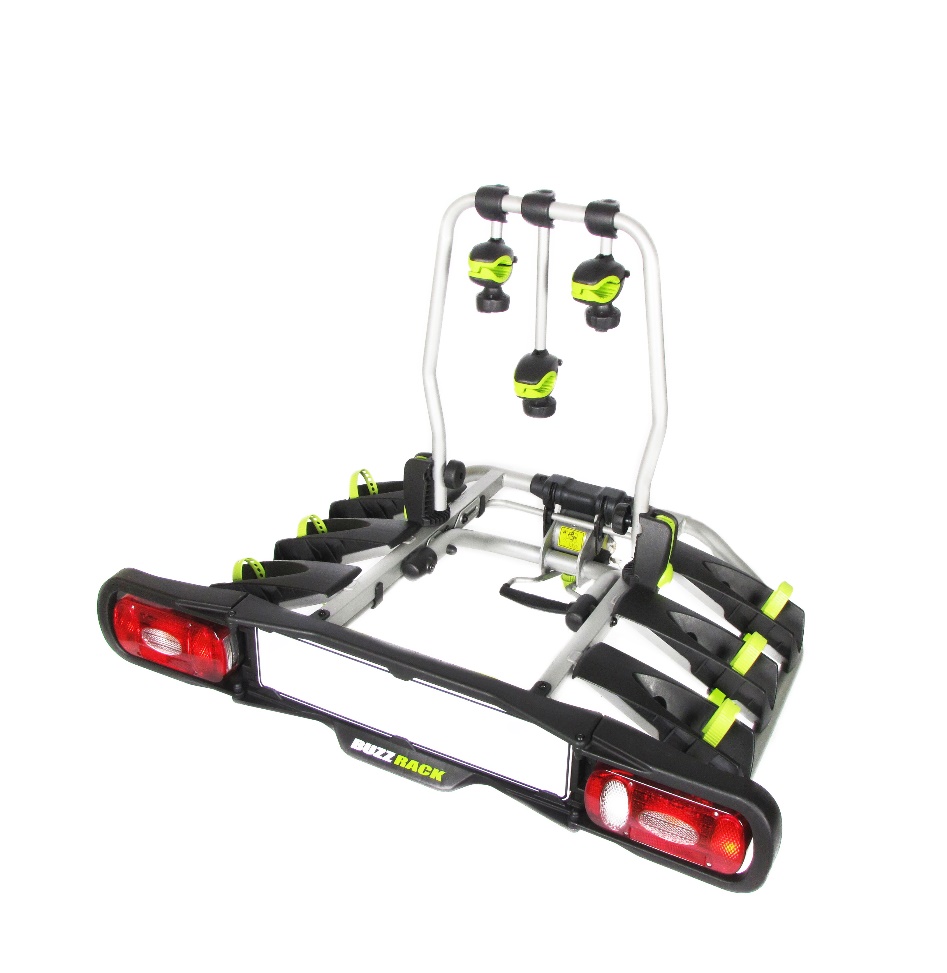 Велобагажник на фаркоп Buzz Runner SPARK 3
ТЕХНИЧЕСКИЕ ХАРАКТЕРИСТИКИ
Максимальное количество велосипедов: 4
Размеры (ширина х глубина): 94.5cm х 92 см
Размеры (в сложенном виде): 94 х 94 х 33 см
Вес: 19.2 кг
Максимальная грузоподъемность: 60 кг
Наклон: да
Встроенная плата освещения: да
Освещение платы типа, вилка: 13 контактный, 7 контактный адаптер входит в комплект.
Велобагажник на фаркоп Buzz Quattro
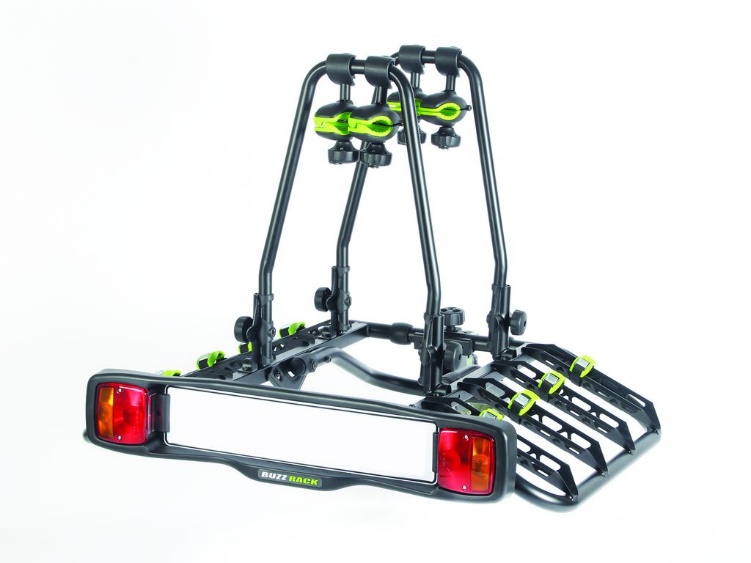 Велобагажник на фаркоп Buzz Quattro
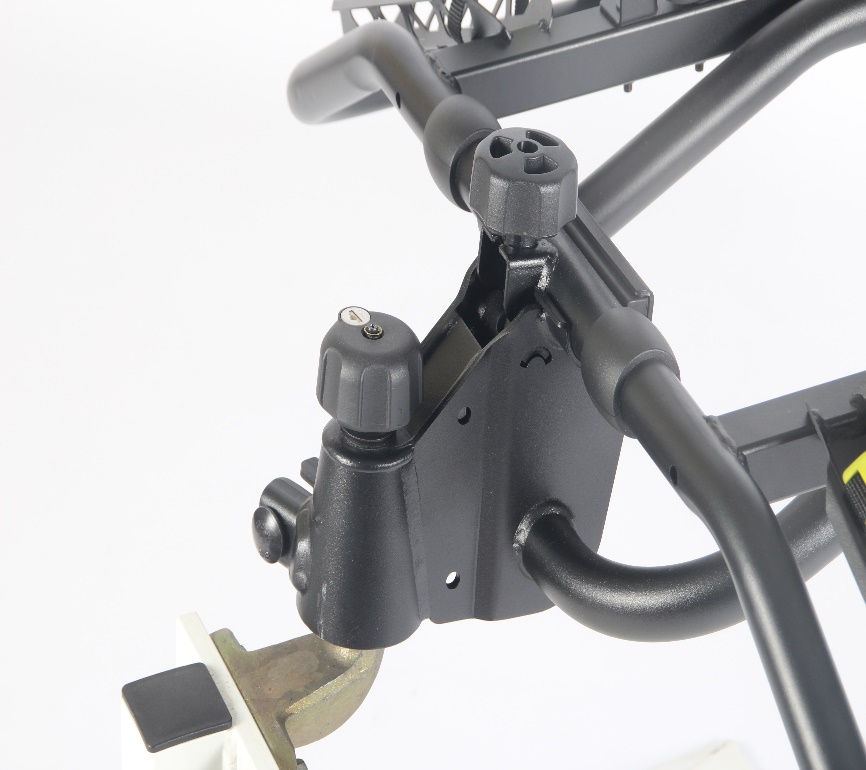 ТЕХНИЧЕСКИЕ ХАРАКТЕРИСТИКИ
Максимальное количество велосипедов: 2
Размеры (ширина х глубина): х cm х х см
Размеры (в сложенном виде): х х х х х см
Вес: 18.3 кг
Максимальная грузоподъемность: 60 кг
Наклон: да
Встроенная плата освещения: да
Освещение платы типа, вилка: 13 контактный, 7 контактный адаптер входит в комплект.
Для транспортировки велосипедов типа фэтбайк с широкими колесами с шириной шин от 3 до 5 дюймов дополнительно приобретается адаптер для Fat Bike Kit for Scorpion.
Велобагажник на фаркоп Scorpion
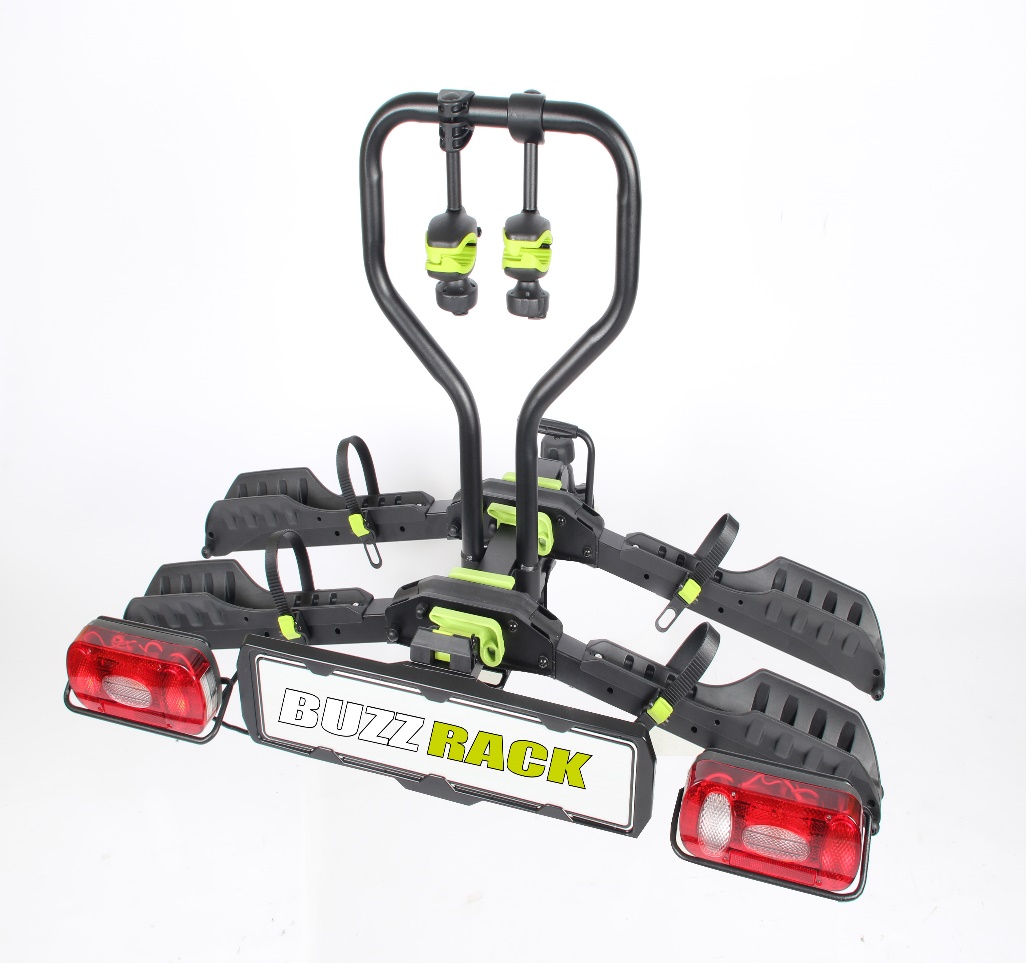 Велобагажник на фаркоп Scorpion
Велобагажник на американский  фаркоп Moose H3
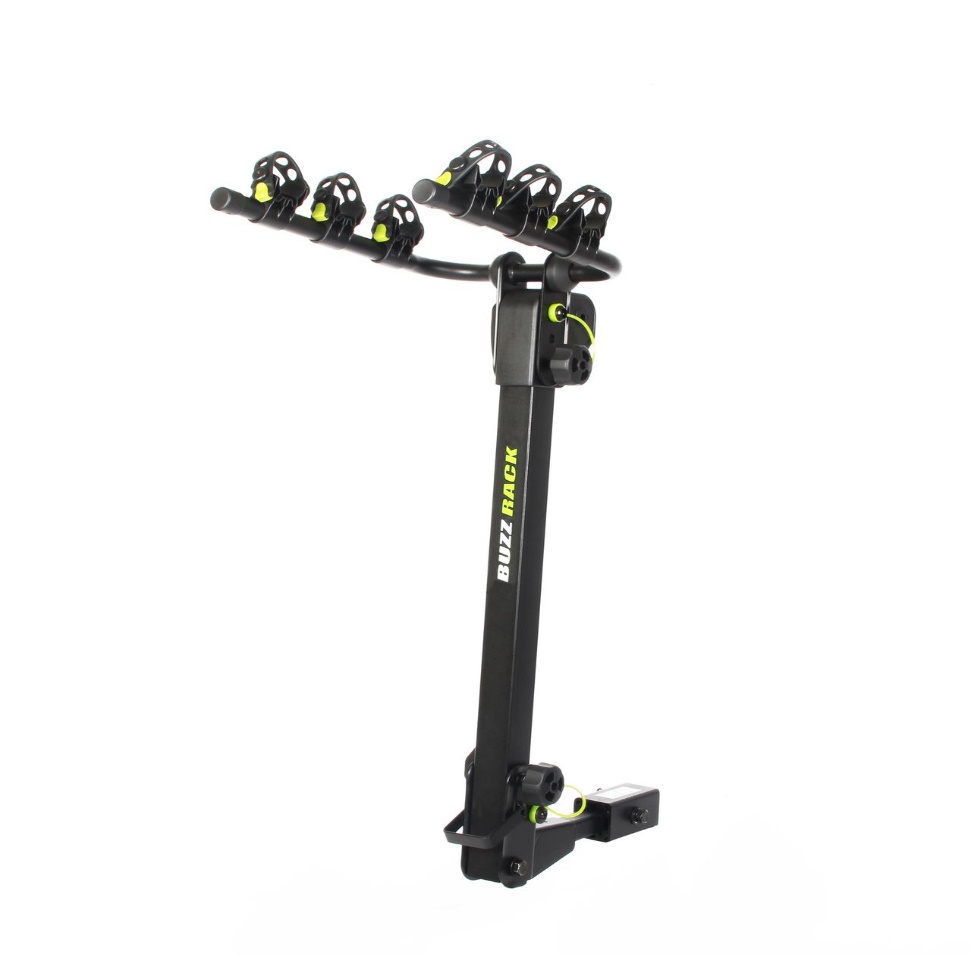 ТЕХНИЧЕСКИЕ ХАРАКТЕРИСТИКИ
Максимальное количество велосипедов: 3
Размеры (ширина х глубина): 31,8 х 38,5 см
Размеры (в сложенном виде): 82 х 31,8 х 39 см
Вес: 8.2 кг
Максимальная грузоподъемность: 45 кг
Наклон: Да
Велобагажник на американский  фаркоп Moose H3
Велобагажник на американский  фаркоп Buffalo H4
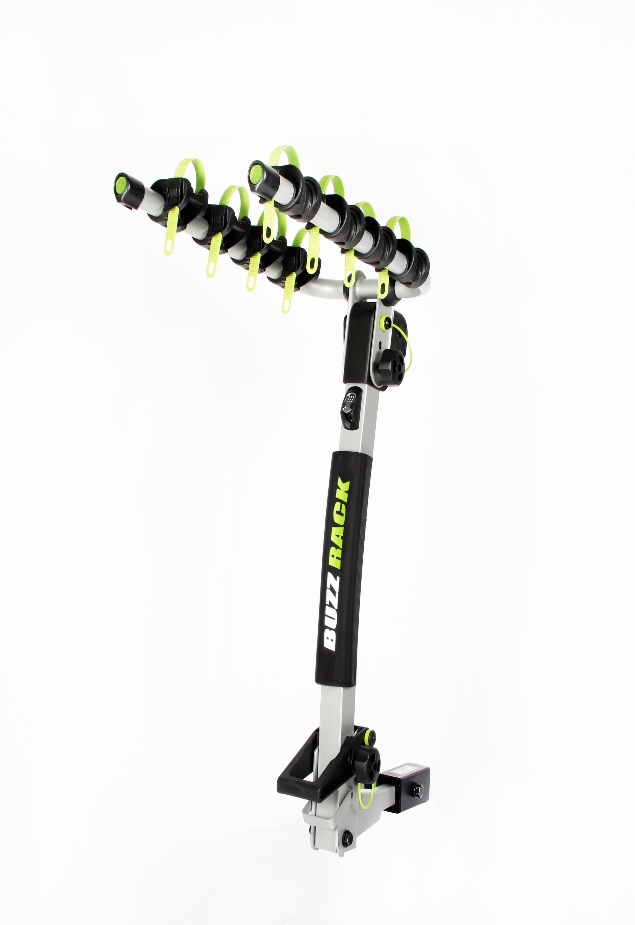 ТЕХНИЧЕСКИЕ ХАРАКТЕРИСТИКИ
Максимальное количество велосипедов: 4
Размеры (ширина х глубина): 34 х 41 см
Размеры (в сложенном виде): 86 х 34 х 44 см
Вес: 10.3 кг
Максимальная грузоподъемность: 60 кг
Наклон: Да
Система блокировки: Да
Велобагажник на американский  фаркоп Buffalo H4
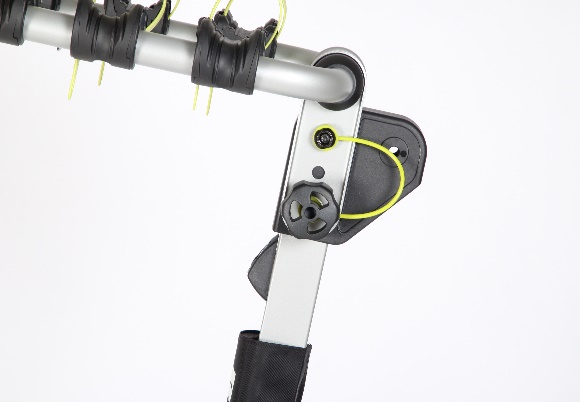 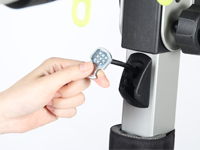 Велобагажник на американский  фаркоп Buzz Runner H3
ТЕХНИЧЕСКИЕ ХАРАКТЕРИСТИКИ
Максимальное количество велосипедов: 3
Размеры (ширина х глубина): 95 х 104 см
Размеры (в сложенном виде): 119 х 95 х 32,6 см
Вес: 15.8 кг
Максимальная грузоподъемность: 45 кг
Наклон: Да
Система блокировки, ключ: Да
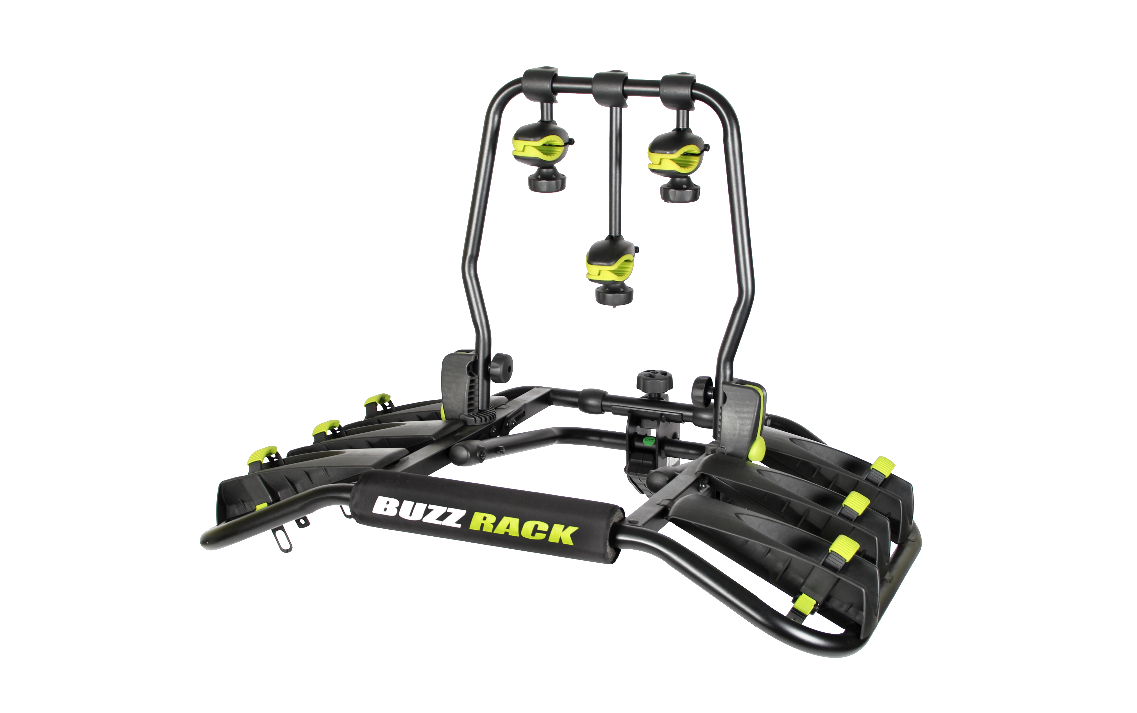 Велобагажник на американский  фаркоп Buzz Runner H3
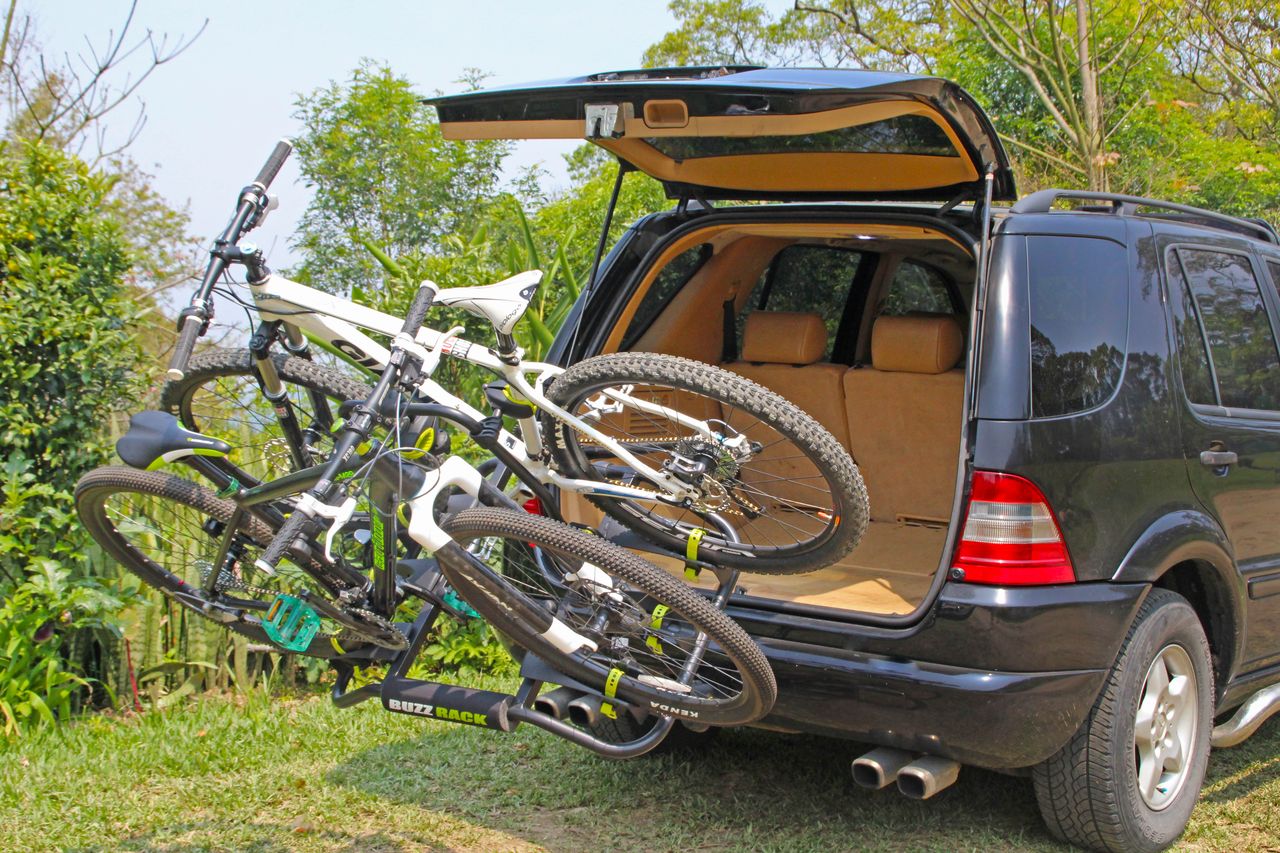 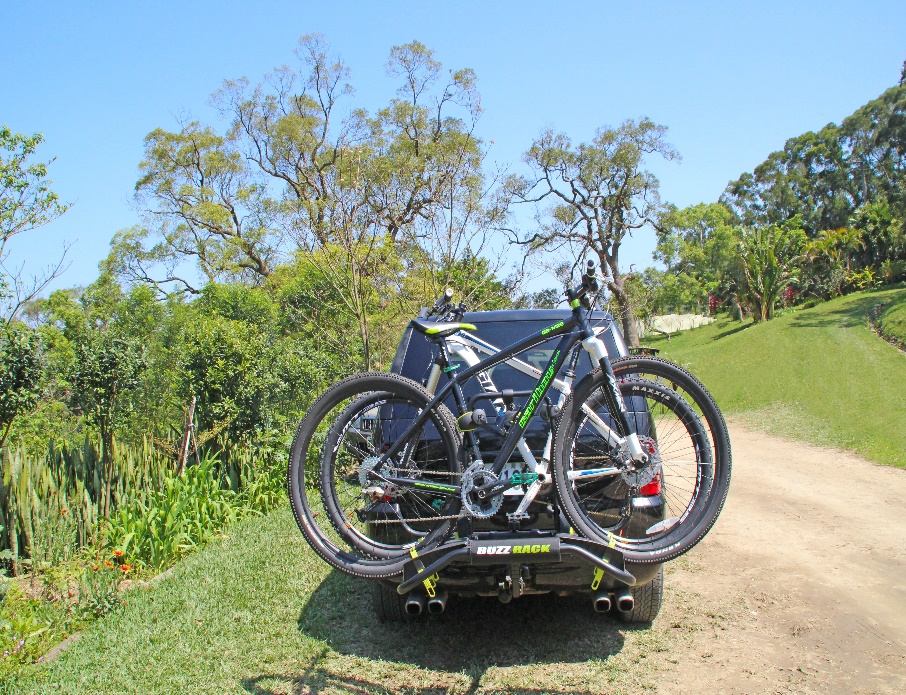 Крепление для велосипедов  Gazelle
ТЕХНИЧЕСКИЕ ХАРАКТЕРИСТИКИ
Максимальное количество велосипедов: 2
Размеры (в сложенном виде): 76 x 15 x 12.5 cm
Вес: 4.8 кг
Максимальная грузоподъемность: 30 кг
Наклон: нет
Система блокировки, ключ: нет
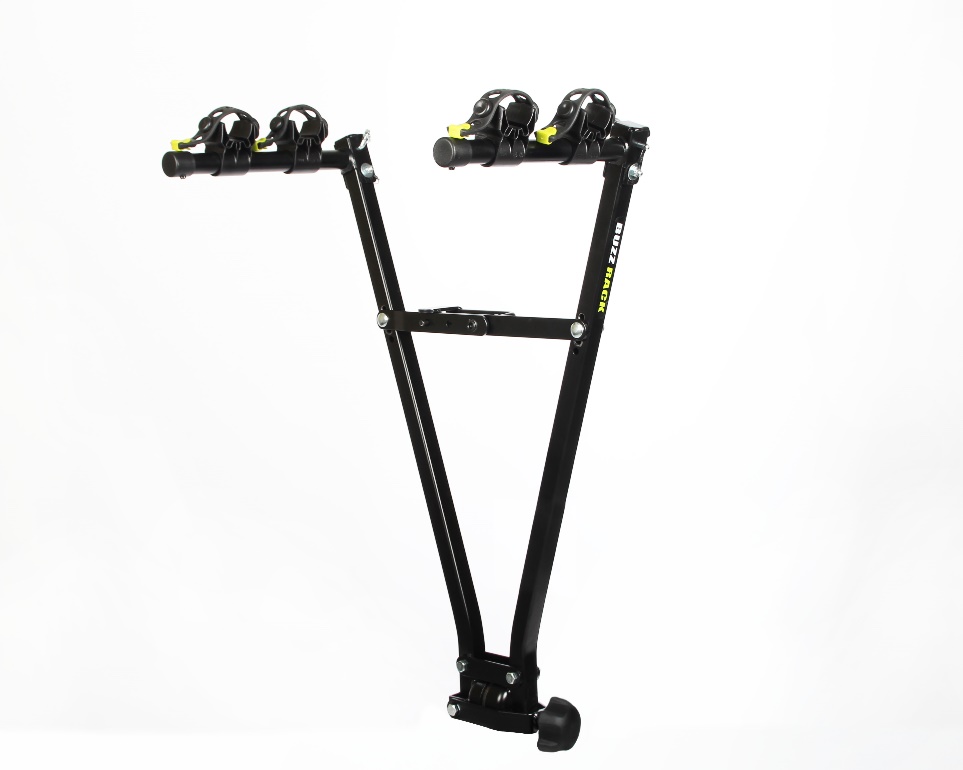 Крепление для велосипедов  Gazelle
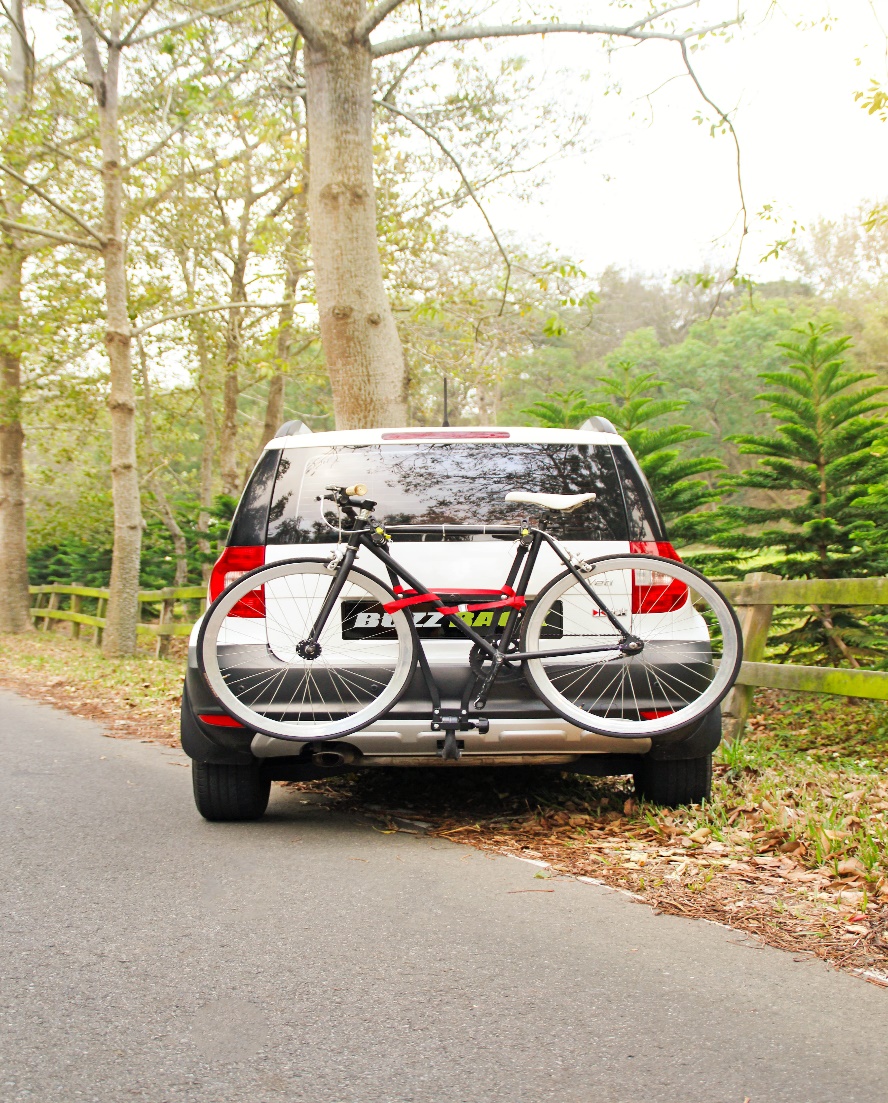 Крепление для велосипедов Moose 3
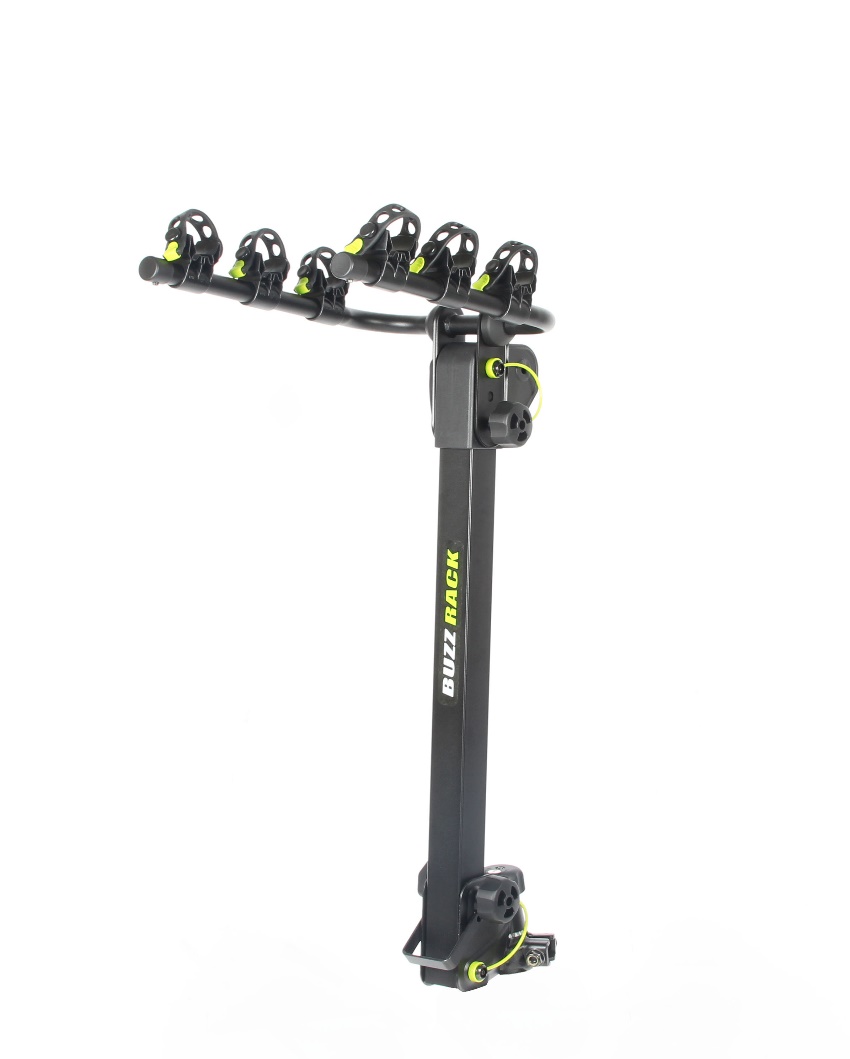 ТЕХНИЧЕСКИЕ ХАРАКТЕРИСТИКИ
Максимальное количество велосипедов: 3
Размеры 32 х36 см
Размеры (в сложенном виде): 82 х 31,8 х 25 см
Вес: 6.6 кг
Максимальная грузоподъемность: 45 кг
Наклон: Да
Система блокировки, ключ: да
Крепление для велосипедов Moose 3
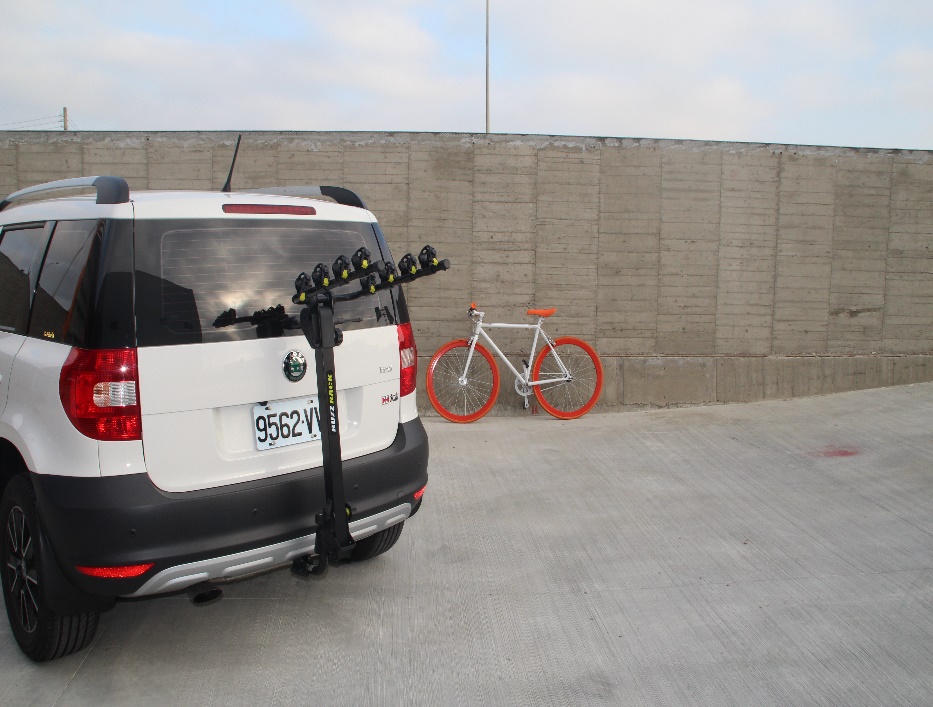 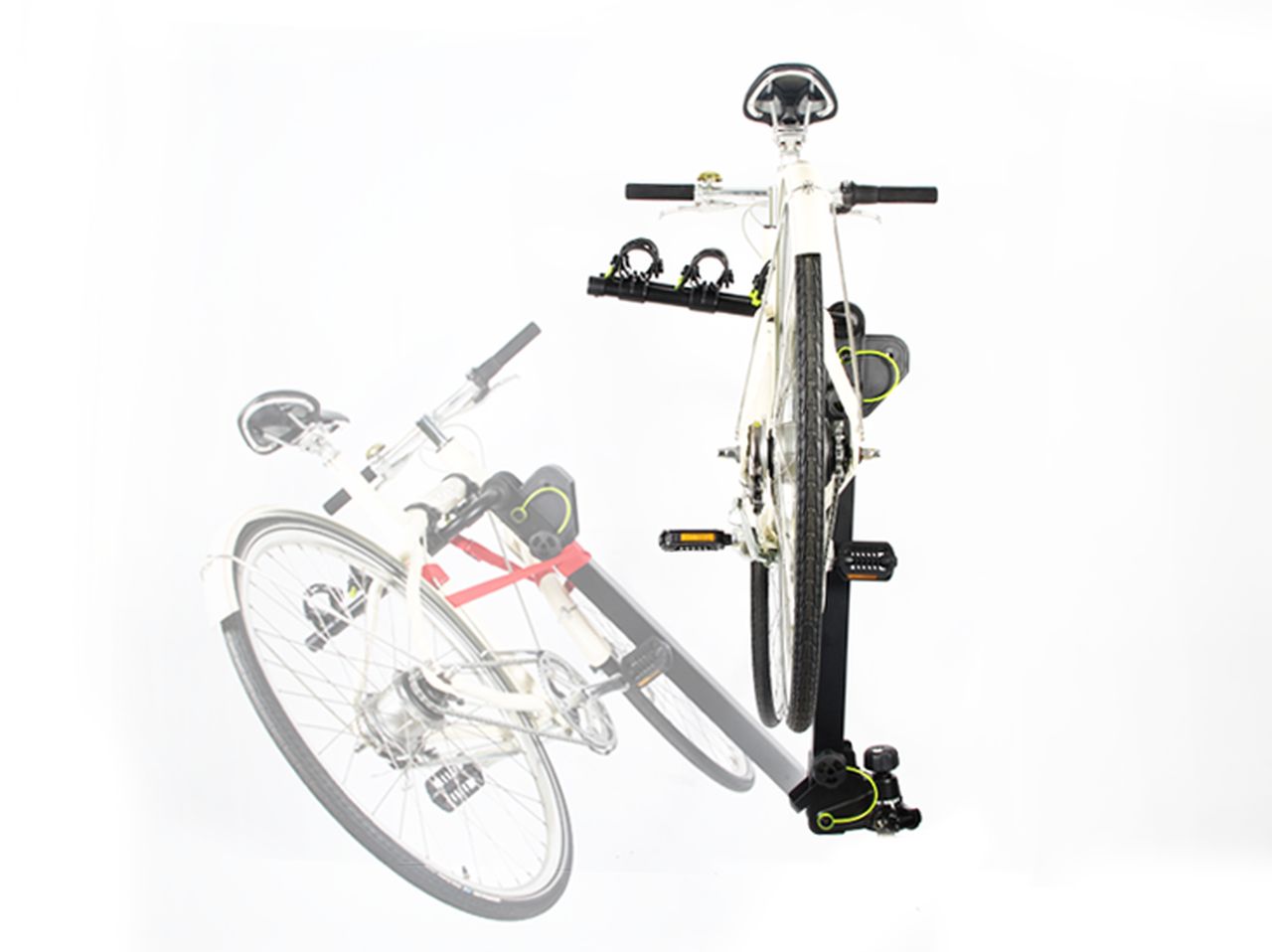 Крепление для велосипедов Buffalo 4
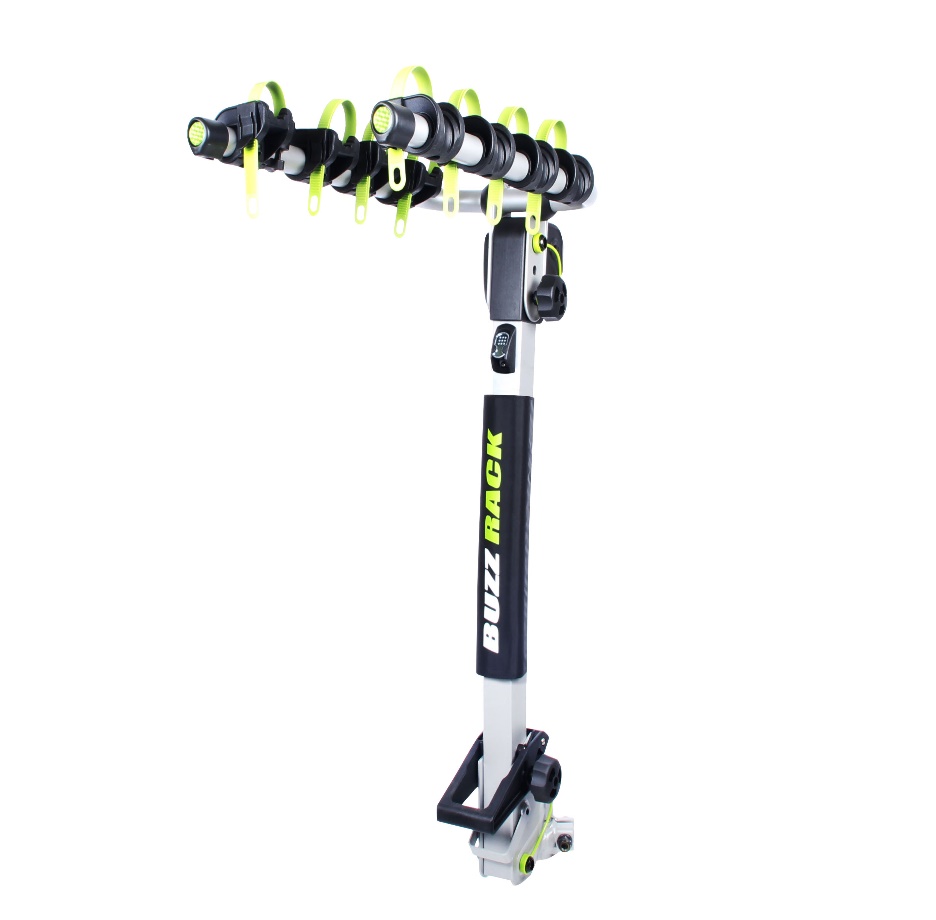 ТЕХНИЧЕСКИЕ ХАРАКТЕРИСТИКИ
Максимальное количество велосипедов: 4
Размеры (ширина х глубина): 34 х 23 см
Размеры (в сложенном виде):  86 х 34 х 30 см
Вес: 9.8 кг
Максимальная грузоподъемность: 60 кг
Наклон: Да
Система блокировки, ключ: Да
Крепление для велосипедов Buffalo 4
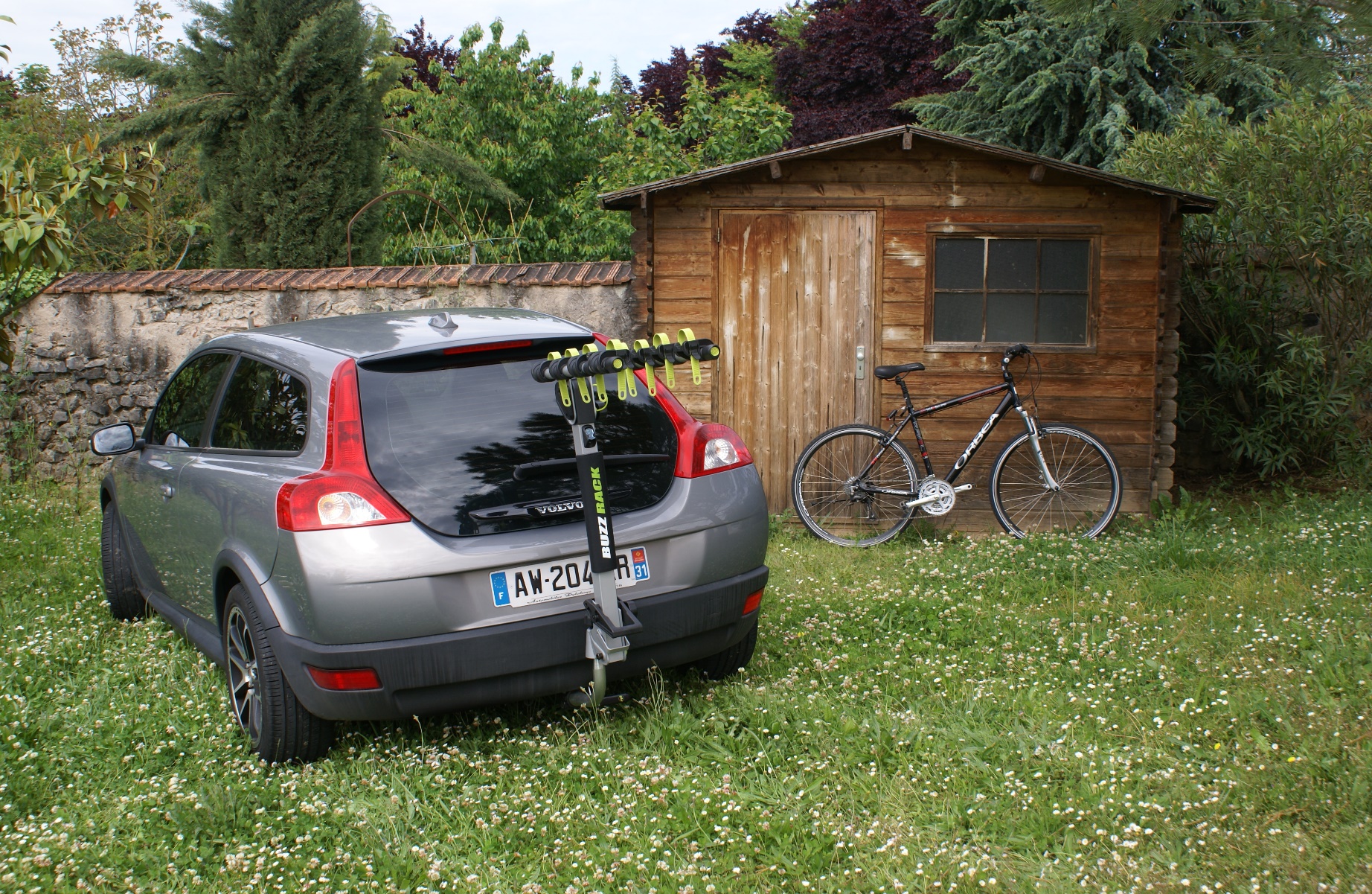 Грузовая корзина Buzz Trekker
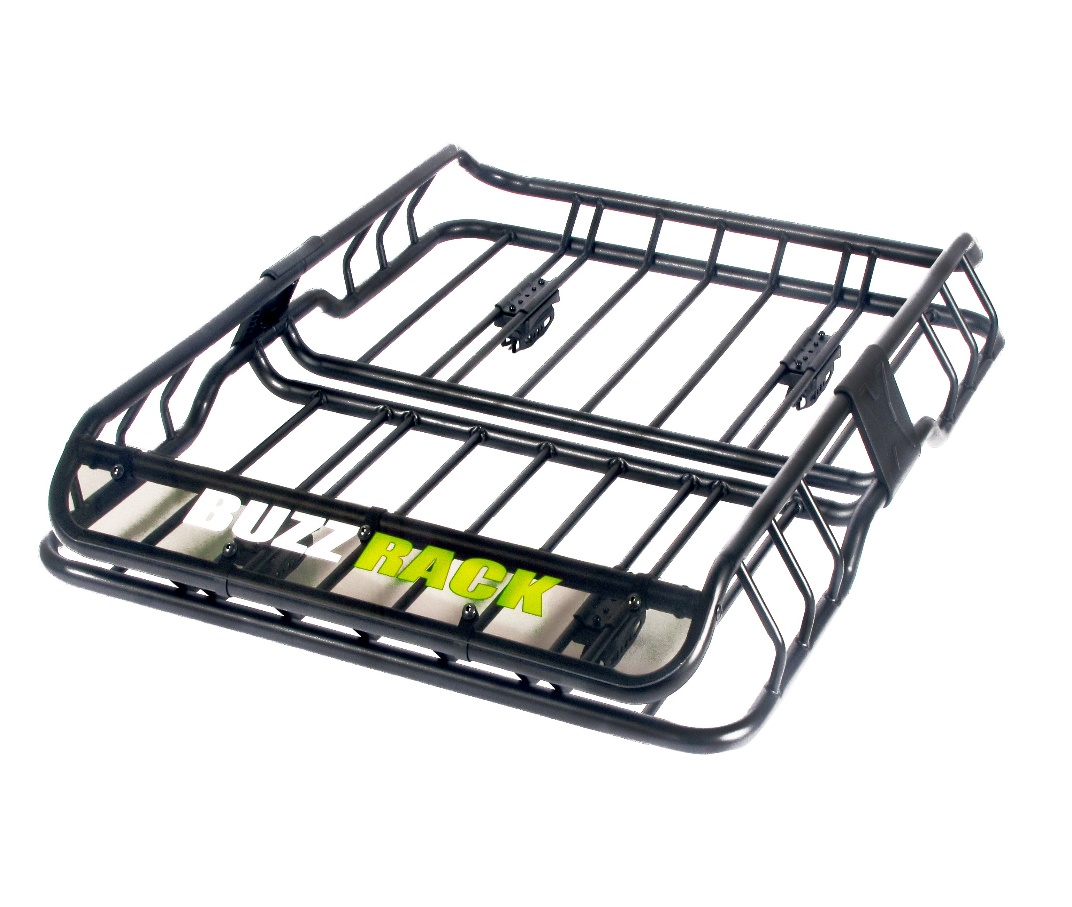 ТЕХНИЧЕСКИЕ ХАРАКТЕРИСТИКИ
Размеры (ширина х глубина х высота): 120  х 90  х 15 см
Максимальная ширина перекладин 90 мм
Размеры (в сложенном виде):  86 х 34 х 30 см
Вес: 12.5 кг
Максимальная грузоподъемность: 75 кг
Система блокировки, ключ: Да
Грузовая корзина Buzz Trekker
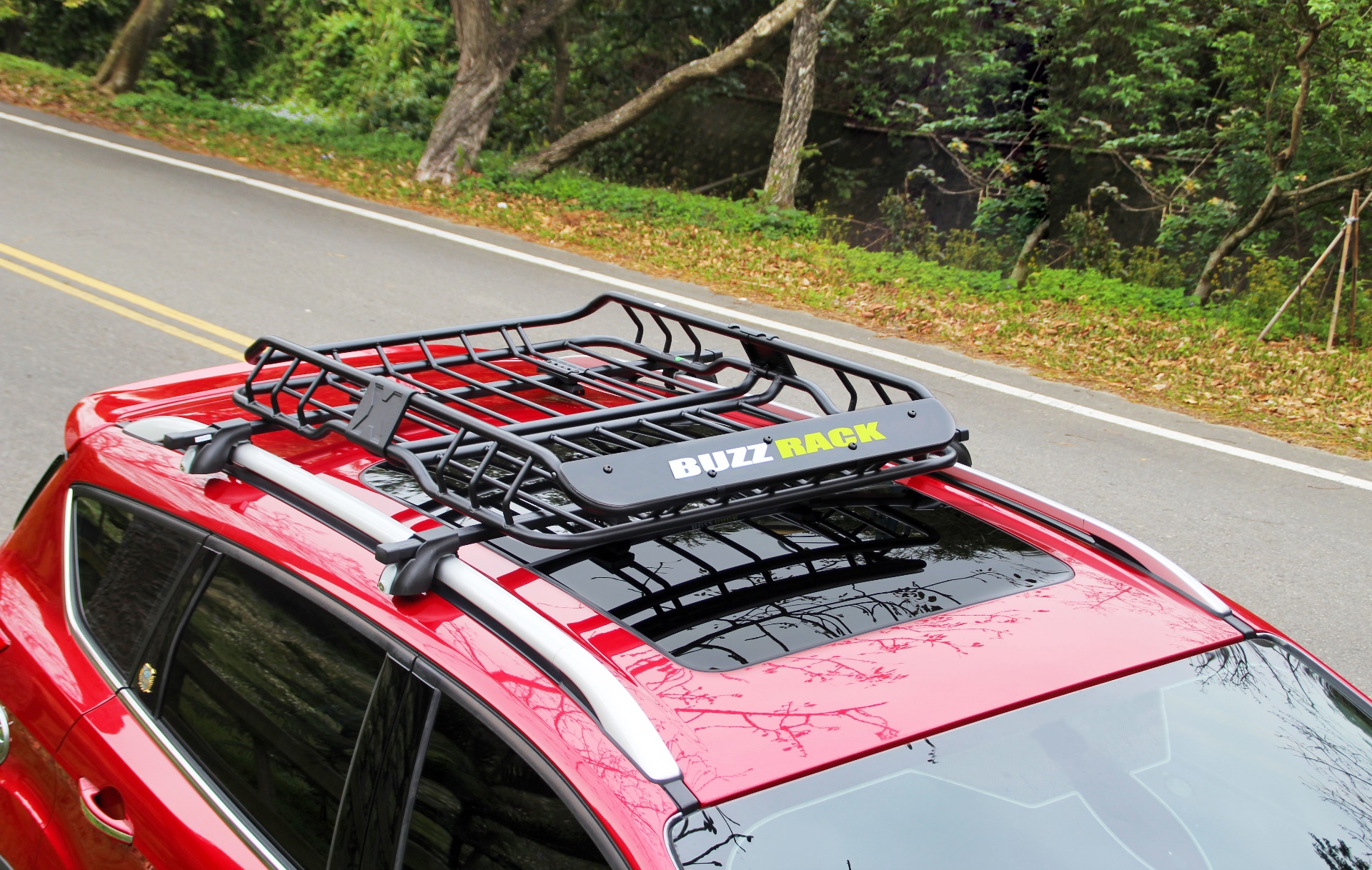 Адаптер для велосипедов (рамный адаптер) Buzz Grip
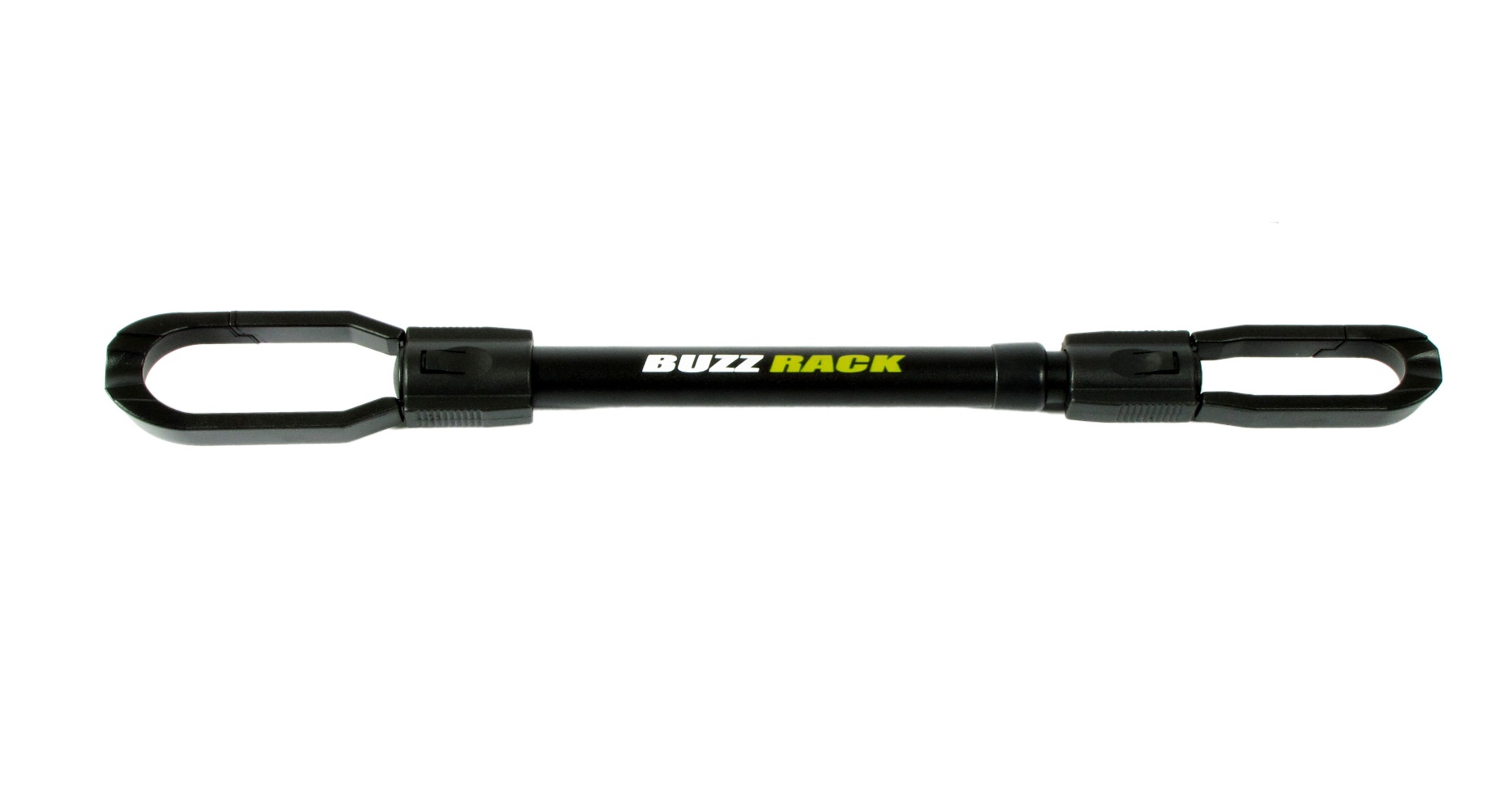 ЬЮТОРООО «Авто БАГ  Групп»
РОССИЯ, МОСКВА
ОФИЦИАЛЬНЫЙ  ДИСТРИБЬЮТОР
ООО «Авто БАГ  Групп»

Тел: +7(495) 760 53 96

E-mail: opt@rackworld.ru